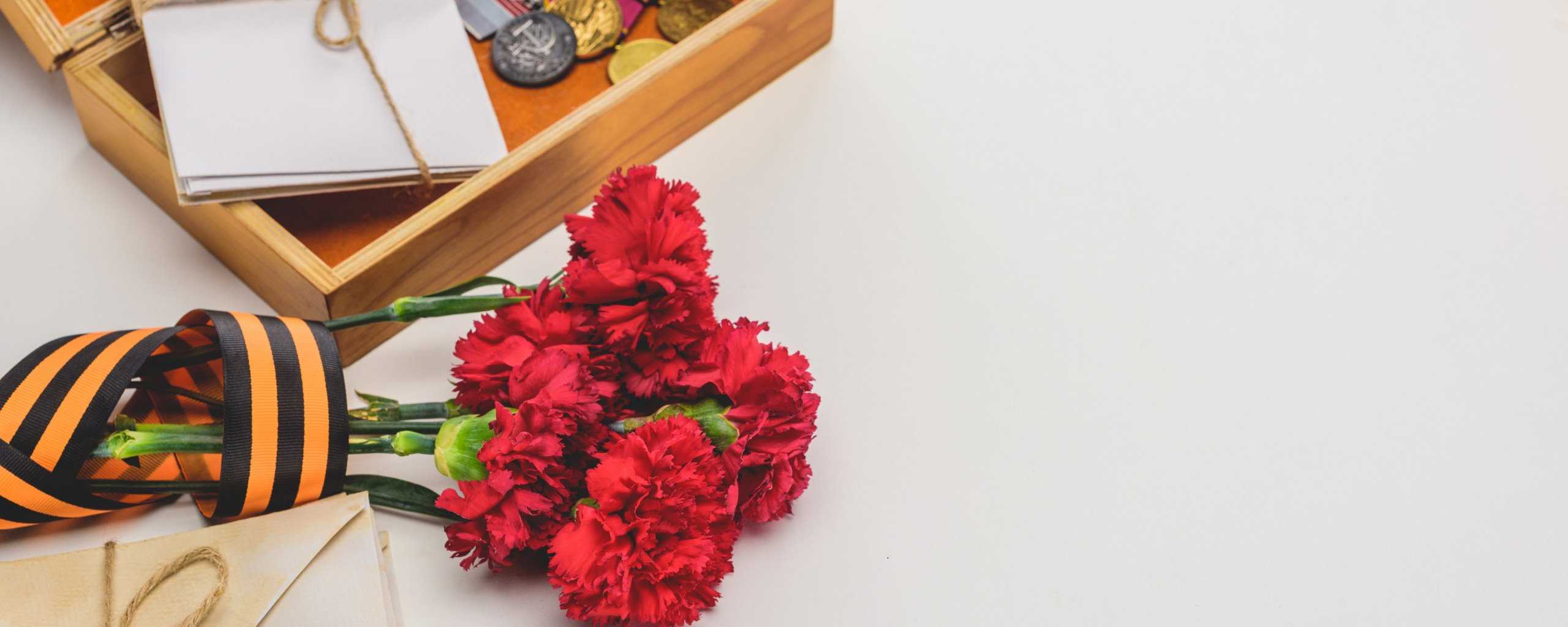 Презентация «День Победы – 
светлый праздник»
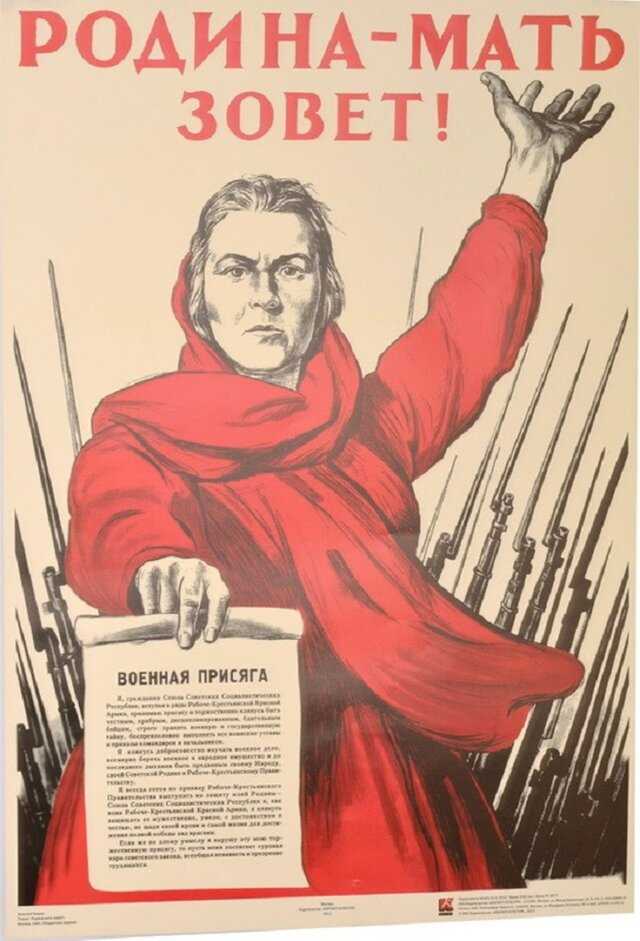 Великая отечественная война началась 22 июня 1941 года. Враг напал на мирную страну внезапно, не объявляя войны. Фашистам хотелось захватить богатые земли нашей страны. Горе и страх обрушились на людей: детей, женщин, стариков.
Миллионы мужчин отправились        на защиту своей Родины! Война продолжалась четыре года
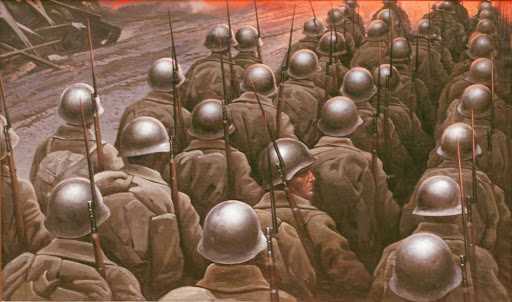 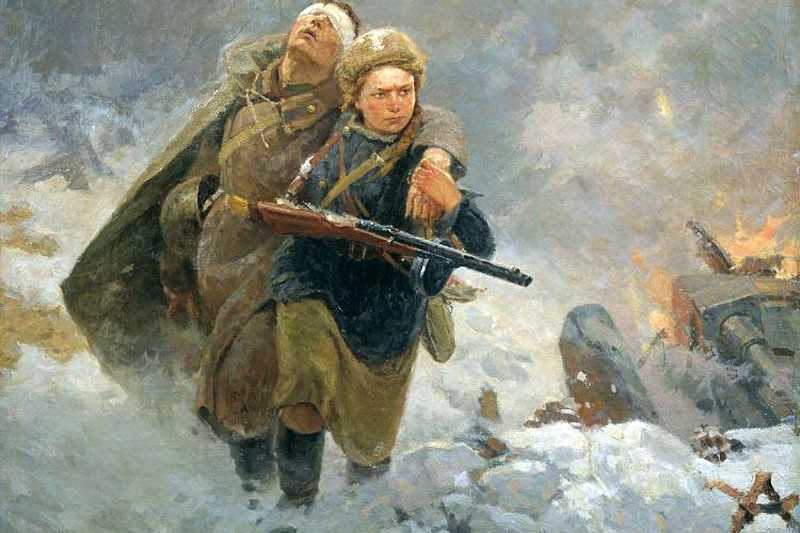 Но не только мужчины проявляли героизм во время войны. Многие женщины и девушки тоже ушли на фронт. Они летали на боевых самолётах, были радистками, связистками, разведчицами, оказывали помощь раненым бойцам. Они уносили раненых бойцов с поля боя, обрабатывали раны.
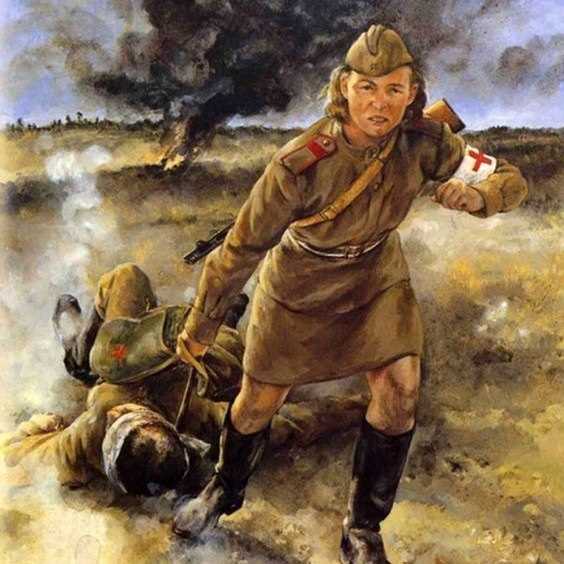 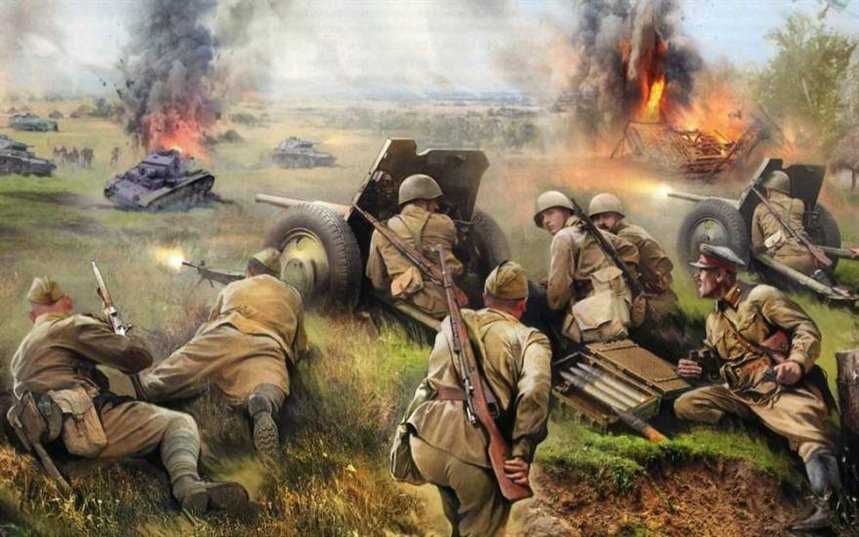 На войне было необходимо большое количество патронов, снарядов и гранат, поэтому во время бомбежки солдаты помогали друг другу и подносили к оружию снаряды.
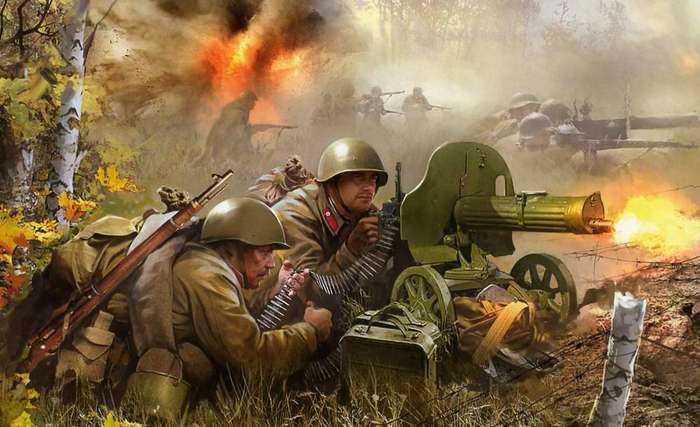 Танк Т-34 - лучший среди 
танков тех лет. Он сыграл решающую роль в победе. А бронетранспортёры были хорошей и надёжной опорой для пехоты. На них доставлялись снаряды на поле боя. Артиллерийское орудие, которое солдаты называли «сорокапяткой» - это противотанковая пушка.
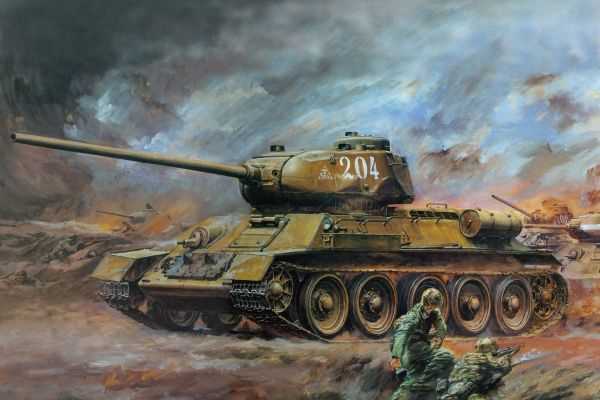 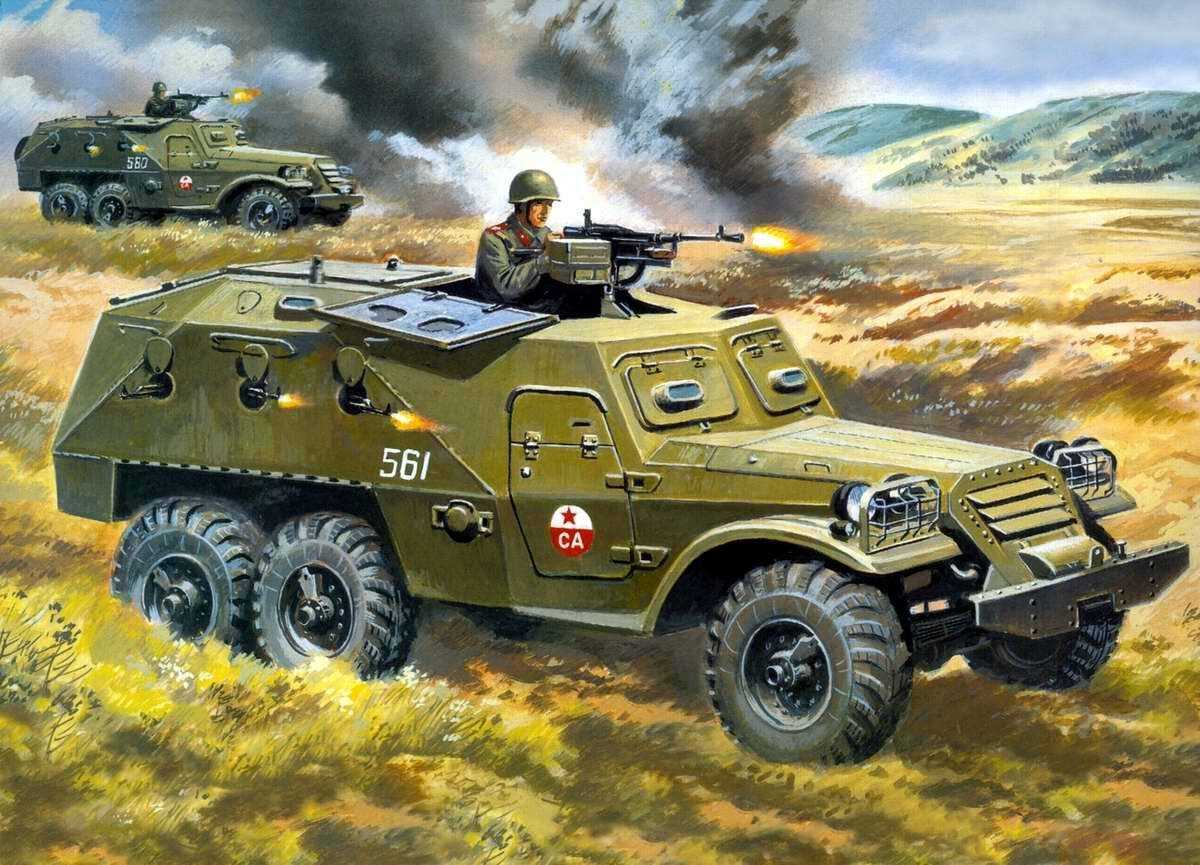 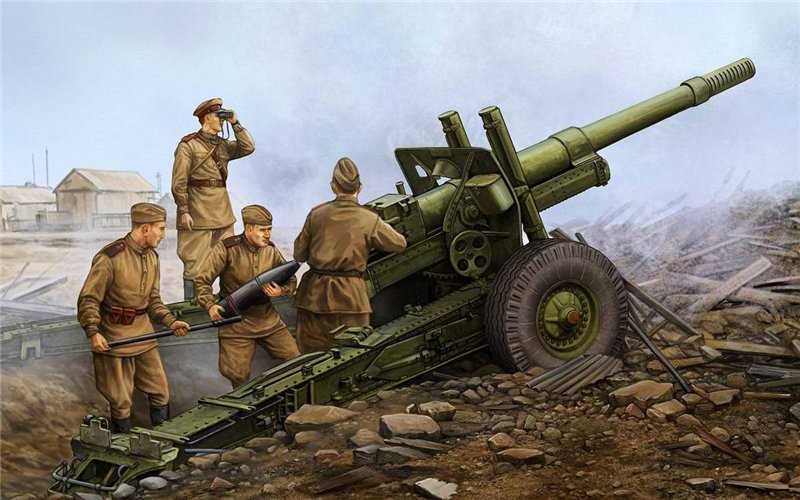 Шли бои и на море. Основной задачей военных  кораблей было уничтожение вражеских судов. На палубе военных кораблей размешены пушки.
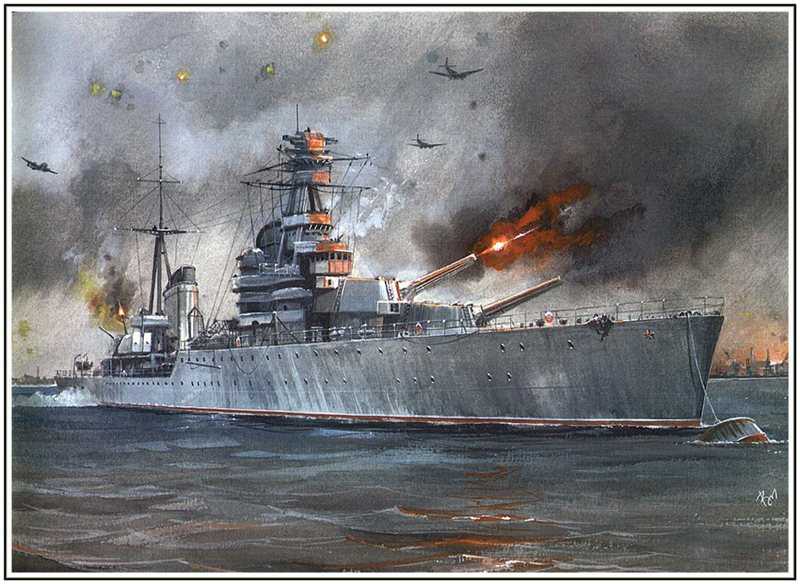 Били врага и в воздухе.  Штурмовик ИЛ-2 атаковал с воздуха не только живую силу, но и различную военную технику противника.
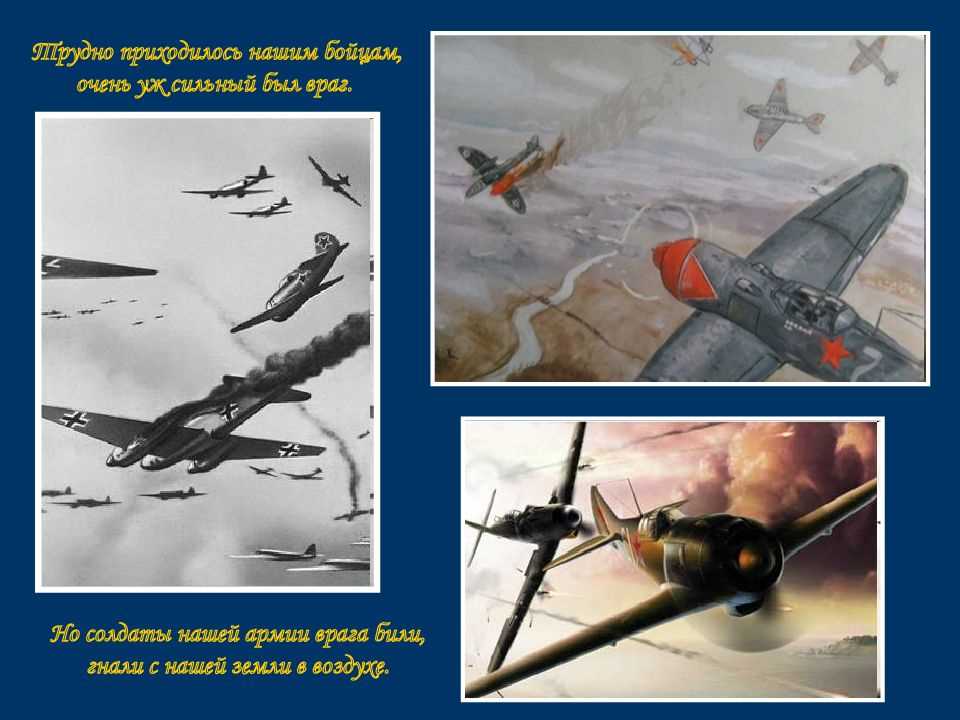 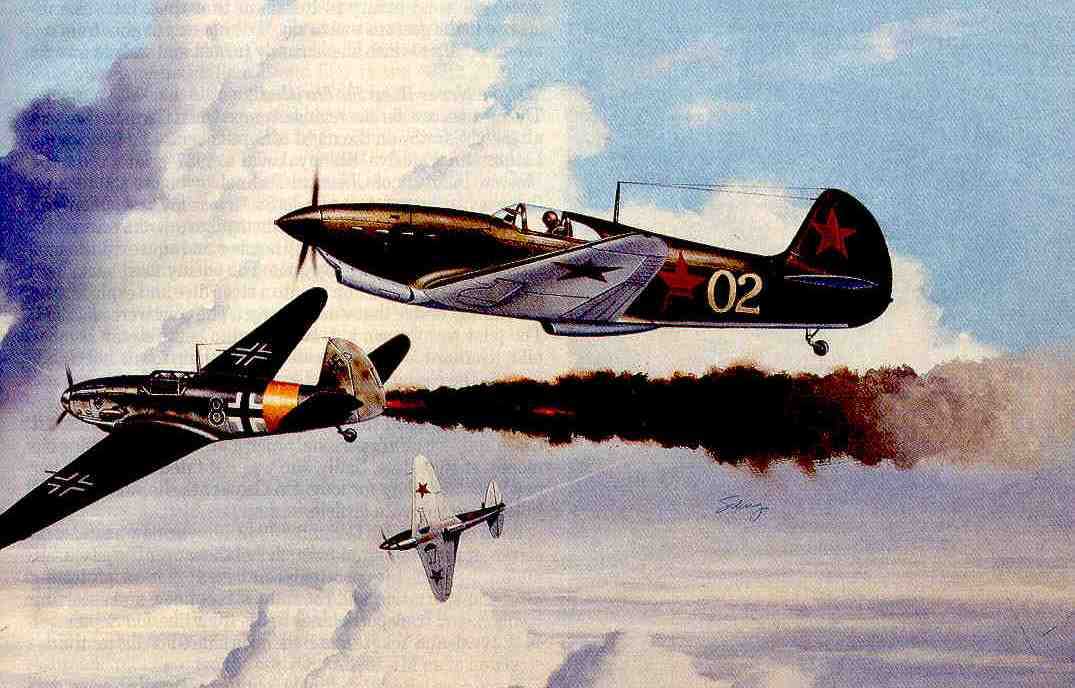 Огромной радостью военных лет были письма с фронта. Как же радовались люди этим бумажным листам, сложенным в виде треугольника. Сколько тревожных дней и ночей их ждали дома! Каждое фронтовое письмо повествует о крепости духа, стойкости и мужестве советских людей, грудью вставших на защиту Родины. Письма, приходившие с передовой, зачитывались вслух всем близким и знакомым
Во время войны существовала полевая кухня, и наших воинов надо было кормить. Еду готовили и развозили прямо на поле-боя и ели солдаты из котелков, каждый  имел при себе личный котелок, фляжку, алюминиевую ложку.
9 Мая 1945 года война закончилась в Берлине. Наше знамя было поднято над самым главным зданием фашистов в Германии – Рейхстагом.
Пришла   долгожданная Победа! Это был праздник всего народа со слезами на глазах! Все радовались великой победе над врагом и оплакивали погибших. С тех пор этот праздник стал  всенародным торжеством!
Каждый год в этот день 9 Мая наш народ празднует великий День Победы. Люди ходят к вечному огню возлагать цветы. Вечный огонь символизирует вечную память о подвигах наших отважных солдат. А на плитах перечислены фамилии погибших солдат. И в нашем городе есть мемориал Вечного огня на Марсовом поле.
Во всех городах нашей страны и в других странах проходит международная  акция «Бессмертный полк», в ходе которой участники идут колонной и несут  фотопортреты своих родственников, погибших в Великой Отечественной войне.
И конечно, вечером во многих городах вечером                   гремят салюты в честь великой Победы
Спасибо за Победу!